Figure 21. Distribution of inferred column densities of HIDEEP sources. The dashed line indicates a Gaussian with a mean ...
Mon Not R Astron Soc, Volume 346, Issue 3, December 2003, Pages 787–802, https://doi.org/10.1111/j.1365-2966.2003.07134.x
The content of this slide may be subject to copyright: please see the slide notes for details.
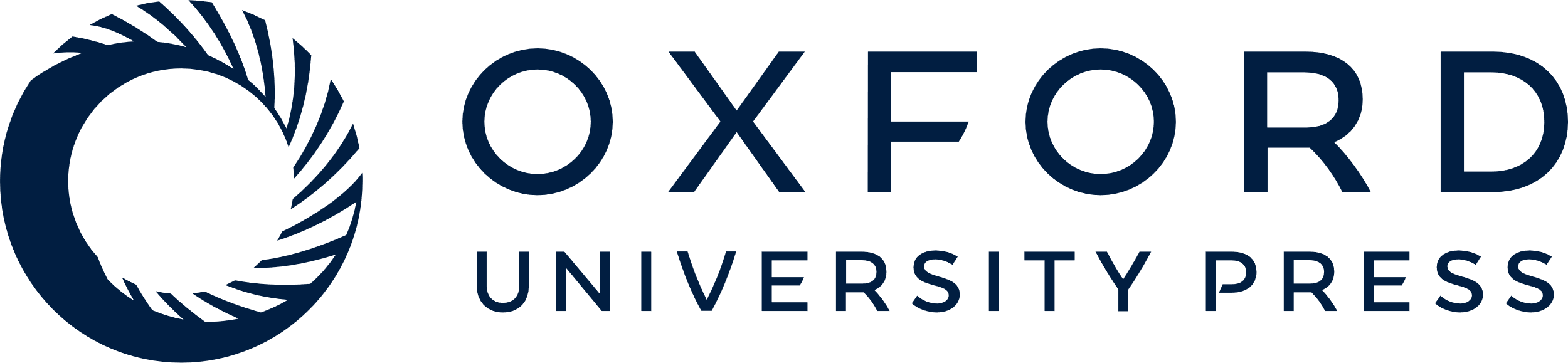 [Speaker Notes: Figure 21. Distribution of inferred column densities of HIDEEP sources. The dashed line indicates a Gaussian with a mean of 20.65 and a scatter of 0.38. It can be seen that this is a fairly good description of the distribution.


Unless provided in the caption above, the following copyright applies to the content of this slide: © 2003 RAS]